Public Meetings: Questions and Answers
Don Scholes
General Counsel
Tennessee Association of Utility Districts

©2024. Tennessee Association of Utility Districts
1
Tennessee Open Meetings Act
Let the Sunshine in
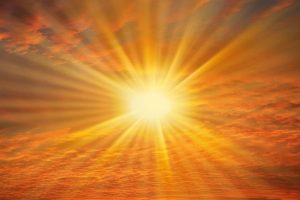 2
Why meetings must be public?
The Tennessee General Assembly “declares it to be the policy of this state that the formation of public policy and decisions is public business and shall not be conducted in secret.”
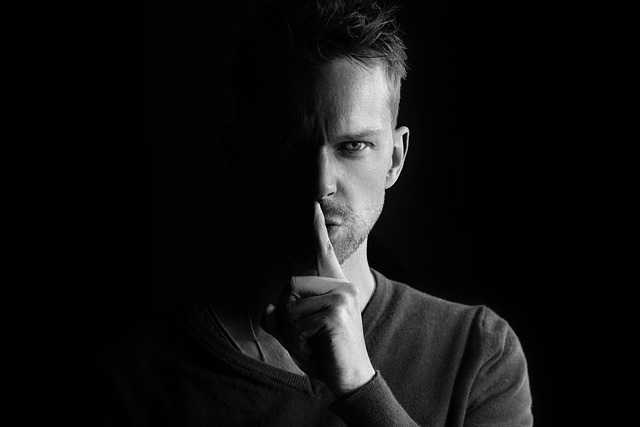 3
What happens when action is taken at public meeting which violates the Open Meetings Act?
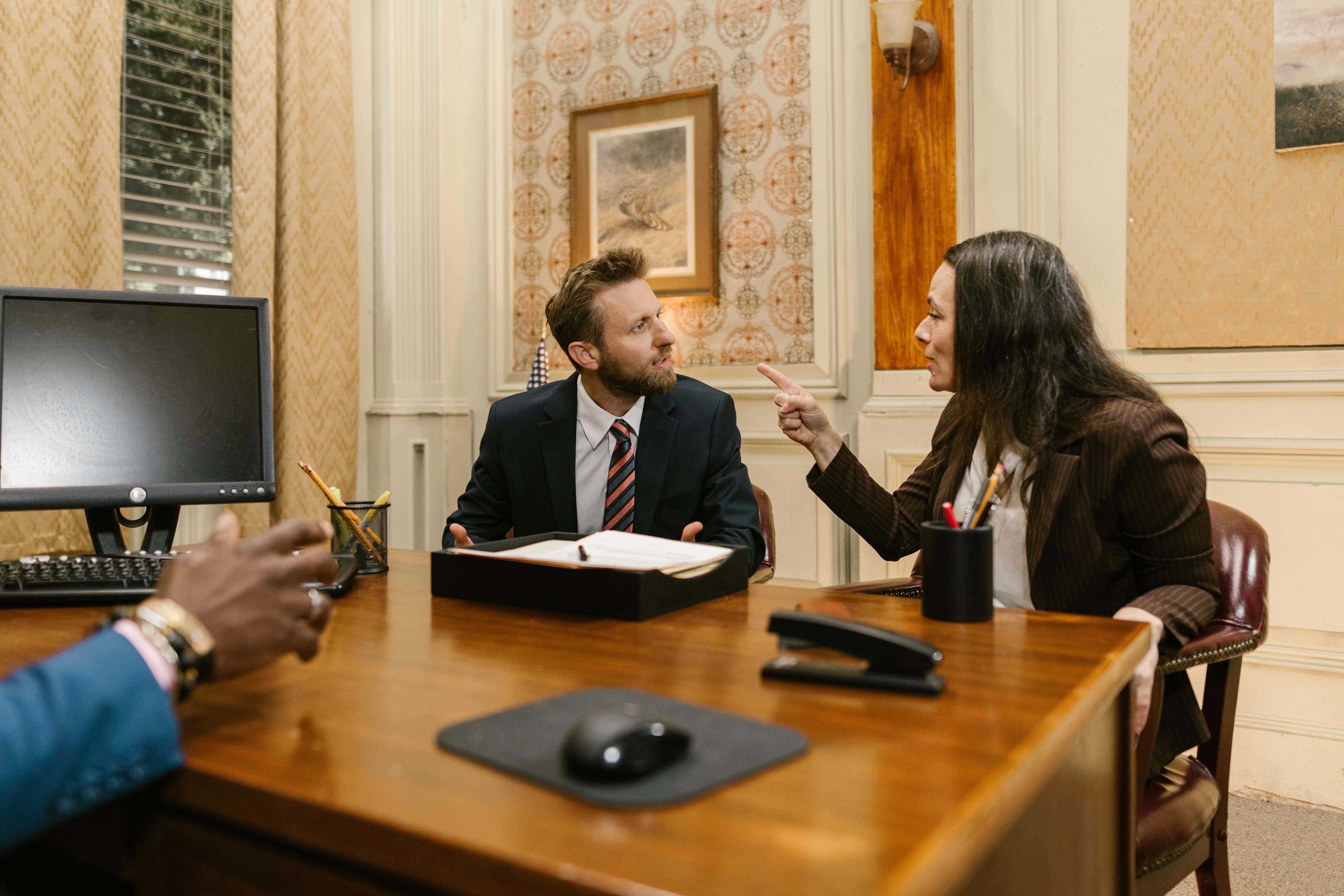 Action is void and of no effect (except actions affecting public debt otherwise legal is not voided)
4
What happens when action is taken at public meeting which violates the Open Meetings Act?
Enforce Open Meeting Act violations by filing suit in circuit or chancery court

As of July 1, 2024, attorney fees and litigation expenses recoverable when violation is “willful”
5
What happens when action is taken at public meeting which violates the Open Meetings Act?
Violations provide fodder for:

Local media

Social media

Opponents of the utility district or its board members
6
Three Important Concepts
Meeting of governing body

Adequate notice

Public attendance and participation
7
Meeting of Governing Body
8
What is a meeting?
Convening of a “governing body of a public body”

To make a decision or to deliberate toward a decision on any matter

Statute no longer requires a “quorum” for a meeting
9
What is the governing body of a public body?
Governing body means:

The members of a public body which consists of two (2) or more members…with the authority to make decisions for or recommendations to a public body on policy or administration 

  TCA 8-44-102(b)(1)(A)
10
Can a meeting of a committee created by a governing body be a meeting?
Yes, when the following two tests are met the committee:

Authority and origin of board, commission, committee, agency comes from State or local government legislative action

Committee members have the “authority to make decisions or recommendations on policy or administration affecting the conduct of the business of the people in the governmental sector”
11
[Speaker Notes: It is clear that for the purpose of this Act, the Legislature intended to include any board, commission, committee, agency, authority or any other body, by whatever name, whose origin and authority may be traced to State, City or County legislative action and whose members have authority to make decisions or recommendations on policy or administration affecting the conduct of the business of the people in the governmental sector.   Dorrier v. Dark, 537 S.W.2d 888, 892 (Tenn. 1976).


Tenn. Op. Att'y Gen. No. 96-040 (Mar. 12, 1996)]
Attorney General Opinion No. 96-040Henry County Airport Committee
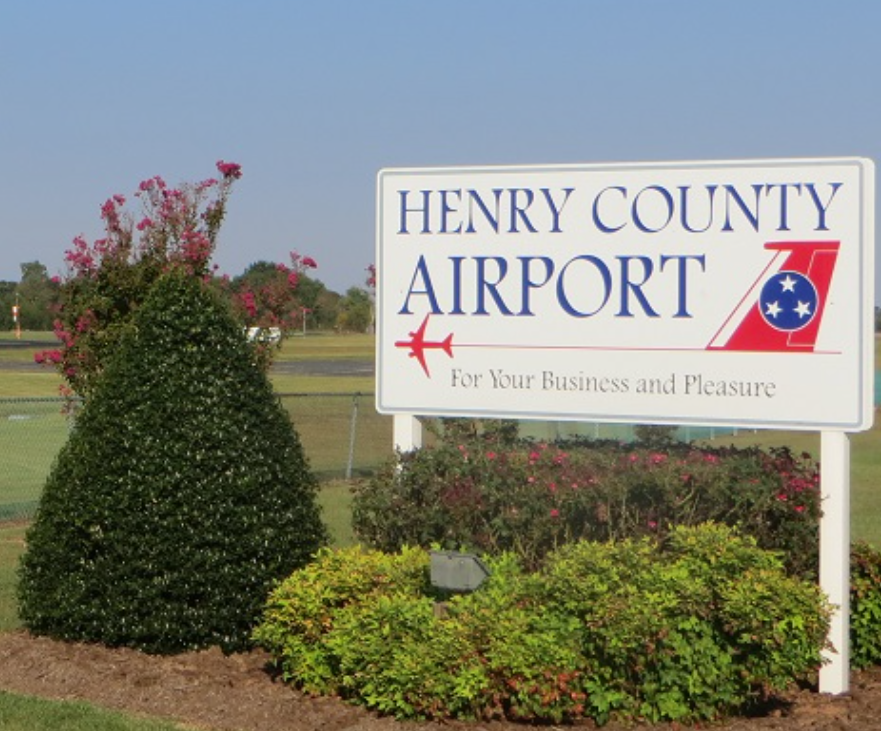 Henry County Commission created Henry County Airport Committee to make recommendations on matters related to airport
12
[Speaker Notes: Tenn. Op. Att'y Gen. No. 96-040 (Mar. 12, 1996)]
Attorney General Opinion No. 96-040Henry County Airport Committee
Committee interviewed candidates for new FBO/Manager of airport and made a recommendation to County Commission

Committee gave no notice of its meeting in which it interviewed candidates and voted on its hiring recommendation

Attorney General concluded the meeting of Airport Committee subject to Sunshine Law
13
[Speaker Notes: Tenn. Op. Att'y Gen. No. 96-040 (Mar. 12, 1996)]
Can emails between members of a governing board be a meeting?
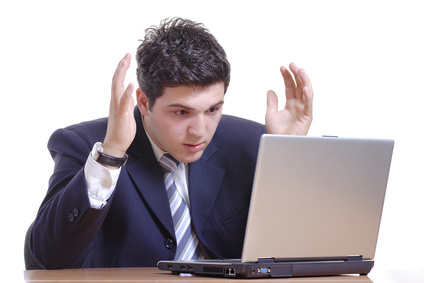 Yes
14
“In several email exchanges, however, Council members are clearly weighing arguments for and against the Overlay…These exchanges, most copied to all Council members, mirror the type of debate and reciprocal attempts at persuasion that would be expected to take place at a Council meeting, in the presence of the public and the Council as a whole. We must conclude that these emails are “electronic communication ... used to ... deliberate public business in circumvention of the spirit or requirements” of the Open Meetings Act.”

Johnston v. Metro. Gov't of Nashville & Davidson Cty., 320 S.W.3d 299, 312 (Tenn. Ct. App. 2009)
15
[Speaker Notes: Johnston v. Metro. Gov't of Nashville & Davidson Cty., 320 S.W.3d 299, 312 (Tenn. Ct. App. 2009)
Council members are clearly weighing arguments for and against the Overlay in emails]
Can any meeting of a governing body not be a meeting subject to the Sunshine Law?
Yes
Information only meetings

No deliberations or discussion about information can occur

Careful about public perception
16
[Speaker Notes: Discussion on positions or any attempt to reach consensus are deliberations
Have others present so is some witness that informational only
Johnson v. Metro – ordinance to implement a conservation zoning overlay in a neighborhood within the municipality – before council meeting members viewed information on the zoning issue in a non-public conference room – no violation
Survey data collected by Belmont-Hillsboro Neighbors, Inc. in room
A representative of BHN was present in the conference room to explain the survey and answer questions
Petitions requesting to opt out of the overlay, 
Representatives of Metro Historic Zoning Commission were available to answer questions about overlays in general
Home designer with experience building in historic overlay areas was present]
Can any meeting of a governing body not be a meeting subject to the Sunshine Law?
Meeting does not include any on-site inspection of any project or program – TCA 8-44-102(b)(2)

Chance meetings of two or more governing board members  TCA 8-44-102(c)
17
Can any meeting of a governing body not be a meeting subject to the Sunshine Law?
No chance meetings, informal assemblages, or electronic communication shall be used to decide or deliberate public business in circumvention of the spirit or requirements of Tennessee Open Meetings Act
TCA 8-44-102(c)
18
Can any meeting of a governing body not be a public meeting?
In 2024 the General Assembly enacted legislation which created two exclusions to meeting of a “governing body

Meeting for exchange of information and not deliberative; or

Member or members of legislature conduct meeting to discuss state matters
19
Adequate Notice
20
What is adequate notice?
No hard and fast rules on 

Timing of public notice

Location of public notice

Content of public notice (except when utility district board requires advance notice of giving comments at board meeting)
21
[Speaker Notes: No specific number of days
No mandate be only in the newspaper]
Here’s what Tennessee Supreme Court says:
“We think it is impossible to formulate a general rule in regard to what the phrase ‘adequate public notice’ means. However, ... adequate public notice means adequate public notice under the circumstances, or such notice based on the totality of the circumstances as would fairly inform the public.”

“[T]he circumstances of each case must be taken into account in order to determine the adequacy of the notice given.”
22
[Speaker Notes: Souder v. Health Partners, Inc., 997 S.W.2d 140, 150 (Tenn. Ct. App. 1998) –  Is sufficient as long as it gives interested citizens a reasonable opportunity to exercise their right to be present at a governing body's meeting
Memphis Publ'g Co. v. City of Memphis, 513 S.W.2d 511, 513 (Tenn.1974) - We think it is impossible to formulate a general rule in regard to what the phrase “adequate public notice” means. However, ... adequate public notice means adequate public notice under the circumstances, or such notice based on the totality of the circumstances as would fairly inform the public.]
Here’s what Tennessee Supreme Court says:
Timing – “Must be posted at a time sufficiently in advance of the actual meeting in order to give citizens both an opportunity to become aware of and to attend the meeting”

Location – “Must be posted in a location where a member of the community could become aware of such notice”
23
[Speaker Notes: No specific number of days
No mandate be only in the newspaper
Souder v. Health Partners, Inc., 997 S.W.2d 140, 150 (Tenn. Ct. App. 1998) –  Is sufficient as long as it gives interested citizens a reasonable opportunity to exercise their right to be present at a governing body's meeting
Memphis Publ'g Co. v. City of Memphis, 513 S.W.2d 511, 513 (Tenn.1974) - We think it is impossible to formulate a general rule in regard to what the phrase “adequate public notice” means. However, ... adequate public notice means adequate public notice under the circumstances, or such notice based on the totality of the circumstances as would fairly inform the public.]
Must the agenda or subject of “regular meeting” be part of public notice?
Generally, no unless you are the governing body of a city, county, or metro government

“Statute speaks to notice of the meeting itself and does not speak to notice of the content of the meeting”

A statute, ordinance, resolution or requirement of third party may require publication of purpose of meeting in notice
24
[Speaker Notes: The notice is “of such meeting,” not necessarily of the items to be discussed at “such meeting.” By separating the notice requirement into regular and special meetings, the legislature has impliedly stated that “adequate public notice of such meeting” may be different depending on whether the meeting was regularly scheduled or specially set.  Cases requiring notice of items to be discussed at a meeting have all involved special meetings. We decline to adopt the trial court's reasoning that issues of public importance require notice of meeting content, even for regular meetings. Such requirements have been imposed only with regard to special meetings.  Fisher v. Rutherford Cty. Reg'l Planning Comm'n, No. M2012-01397-COA-R3CV, 2013 WL 2382300, at *4 (Tenn. Ct. App. May 29, 2013)

Approval of site plan for controversial mosque – Publication in Murfreesboro Post without agenda or description of subject of meeting met Act’s requirements
Rural Development]
What is a regular meeting?
A meeting previously scheduled by 

Statute
Ordinance
Resolution
Bylaw
25
[Speaker Notes: In light of the available precedents and the language of the OMA itself, we conclude that the notice in this case was adequate. Tennessee Code Annotated section 8–44–103 requires notice of the meeting itself and does not speak to notice of the content of the meeting.2 Cases requiring notice of items to be discussed at a meeting have all involved special meetings. We decline to adopt the trial court's reasoning that issues of public importance require notice of meeting content, even for regular meetings. Such requirements have been imposed only with regard to special meetings

Fisher v. Rutherford Cty. Reg'l Planning Comm'n, No. M2012-01397-COA-R3CV, 2013 WL 2382300, at *6 (Tenn. Ct. App. May 29, 2013)
Rural Development bond]
Must the agenda or subject of “special meeting” be part of public notice?
Yes

Contents of the notice must reasonably describe the purpose of the meeting or the action proposed to be taken
26
Englewood Citizens for Alternate B v.The Town Of Englewood
Challenge to decision about location of new highway project

Content of public notice -“Letter to State concerning Hwy. 411”- found insufficient

Location of public notices in city hall, the post office, and Valley Bank found sufficient

Two days notice not sufficient
27
[Speaker Notes: Instead, a more substantive pronouncement stating that the commission would reconsider which alternative to endorse for Highway 411 should have been given.  
Two days not sufficient]
Public Attendance and Participation
28
Public Comment Period at Board Meetings
Beginning July 1, 2023, governing boards of local governments must:

Reserve time for public to comment on matters which are germane to items on the agenda of a utility’s board meeting 

Take all practicable steps to ensure that opposing viewpoints are represented fairly, if any, during a public comment period
29
Public Comments Period at Meetings
Governing boards of local governments may:

Require that any member of the public who wants to offer comments at meeting give advance notice of desire to offer comments

Place reasonable restrictions on comments period such as
30
Public Comments Period at Meetings
Length of period
Number of speakers
Length of time that each speaker may comment

If the utility requires advance notice, then the public notice of every meeting must indicate the how a person who wants to comment must give such advance notice.
31
Public Comments Period at Meetings
Outside of public comment period, no statutory right for citizens right to speak or actively participate

Public officials to depart from their agenda or to interrupt their business to accommodate the public's demands to be heard
32
Can a governing board have an executive session and exclude public?
Two very limited circumstances 

First, advisory meetings with attorney on pending or threatened litigation

Deliberations and decisions still be made in public meeting
33
[Speaker Notes: Preserve attorney-client privilege]
Can a governing board have an executive session and exclude public?
Second, meeting of Local Government Audit Committee and report to governing board on these items only

Confidential public records
Litigation
Audits or fraud investigations
Information protected by federal law
Reports of illegal or fraudulent activity

Deliberations and decision must be in open meeting
34
[Speaker Notes: Created by governing body by resolution
Resolution submitted to Comptroller who may issue report mandating changes to audit committee]
What about “work sessions?”
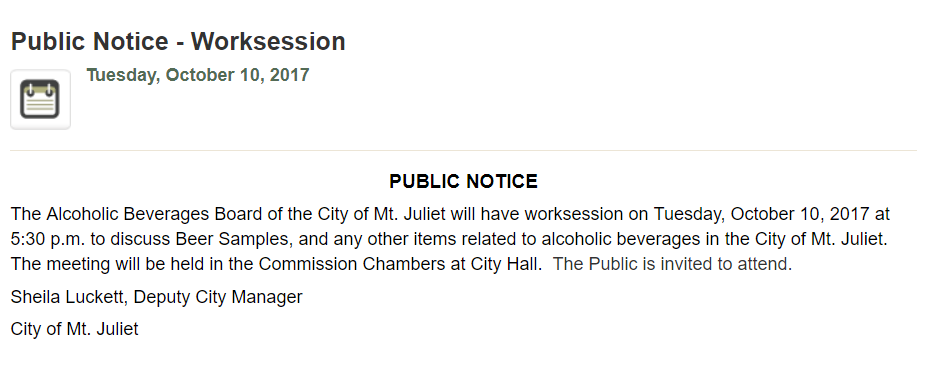 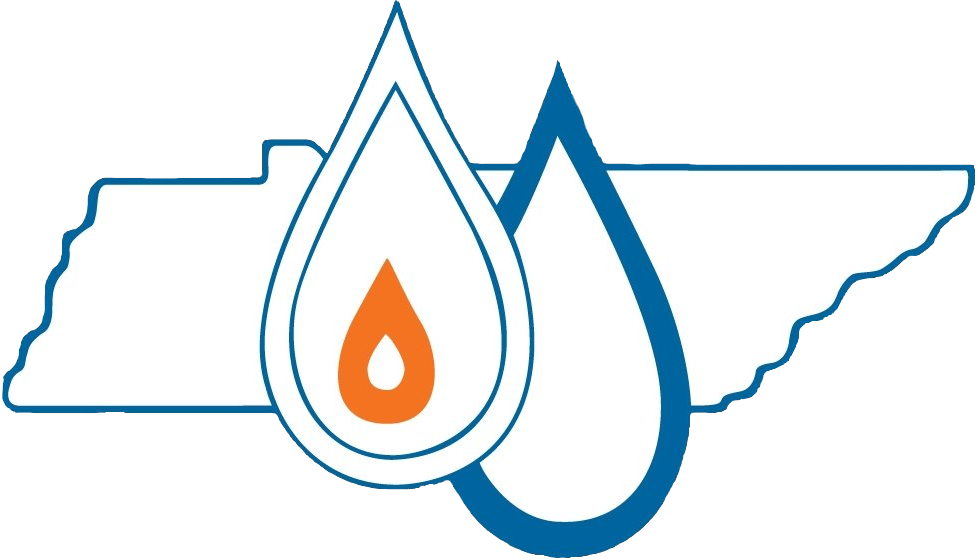 35
[Speaker Notes: Are public meetings
Usually held at times other than regular meeting
Notice should describe purpose of work session]
Can personnel matters and other sensitive matters be considered in executive session?
“If experience should prove that the public interest is adversely affected by open meetings involving…

disciplinary hearings
promotion and demotion decisions
prospective land purchases
labor negotiations, etc.,…

it is the Legislature, not the Judiciary, that must balance the benefits and detriments and make such changes as will serve the people 
and express their will.”
36
[Speaker Notes: Pending or prospective litigation, disciplinary hearings, promotion and demotion decisions, prospective land purchases, labor negotiations, etc., -  Lakeway Publishers, Inc. v. Civil Serv. Bd. for City of Morristown, No. 03A01-9401-CH-00003, 1994 WL 315919, at *3 (Tenn. Ct. App. July 5, 1994) – Decision on appeal of termination of police officer in closed meeting violated Act]
Can a member of a governing body participate in meeting electronically?
Limited to 

Boards, agencies and commissions of state government

Emergency communications district board of directors
37
Can you “cure” action taken at public meeting held in violation of Open Meetings Act?
Reconsider action at properly noticed public meeting

New and substantial reconsideration of the issues

Public has ample opportunity to know be heard on the matters at issue
38
Can secret votes be taken in a public meeting?
No.  Votes must be taken by

Public voice vote (yea or nay)

Public ballot

Public roll call vote
39
Contact Information
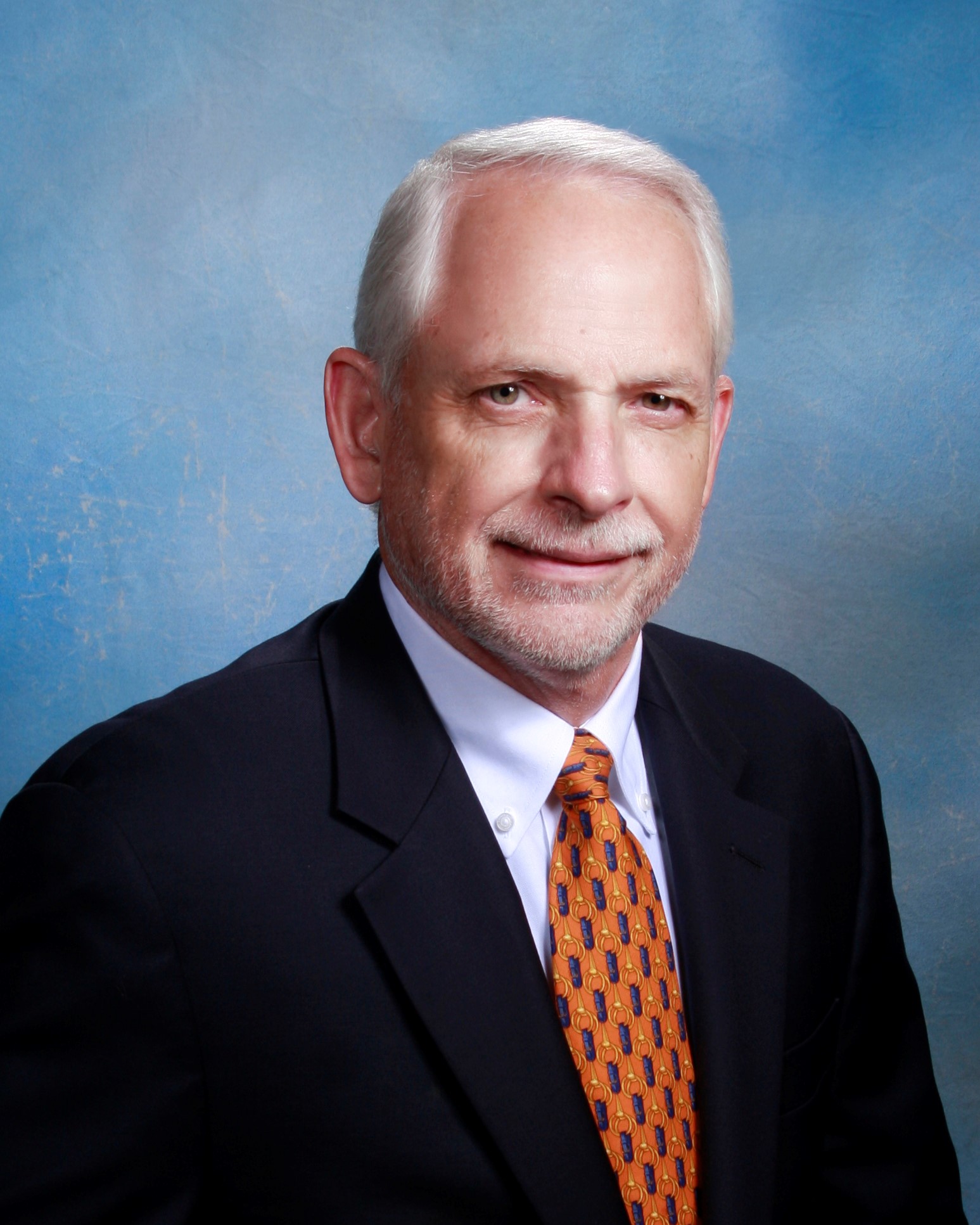 40